Java is Awesome
Sean Pierce
What is the JVM and Why do I care?
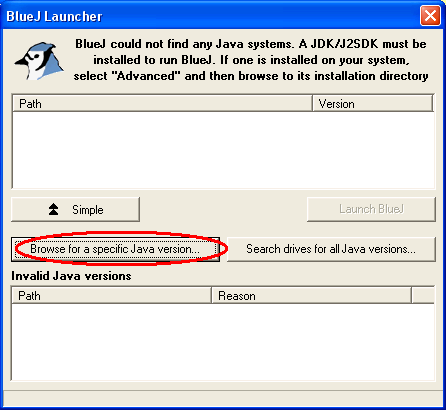 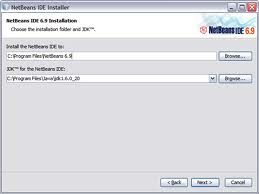 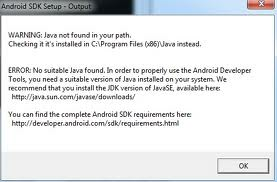 What is the JVM and Why do I care?
Similar to an android app running inside it’s  simulator on multiple platforms
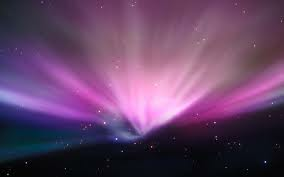 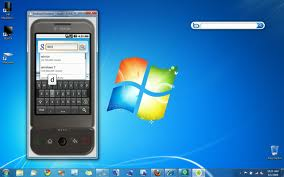 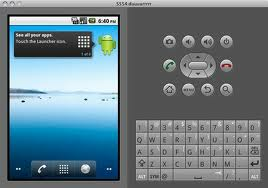 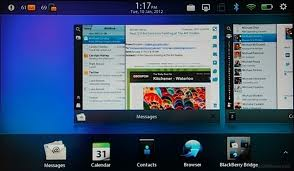 Compiling byte code vs. C code
What is the JVM and Why do I care?
Multiple platforms
Heavily lifting done for you
Found in the API
Introducing the Java API
Easy-to-use Ctrl + Space:
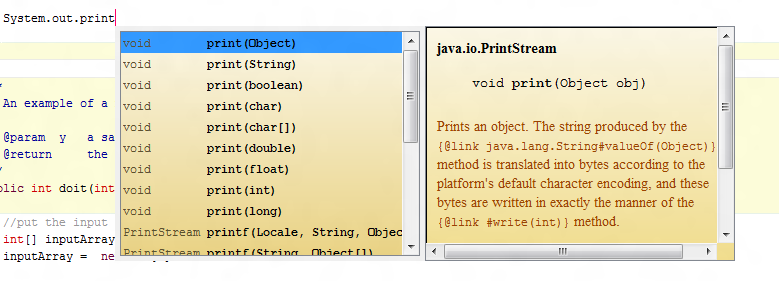 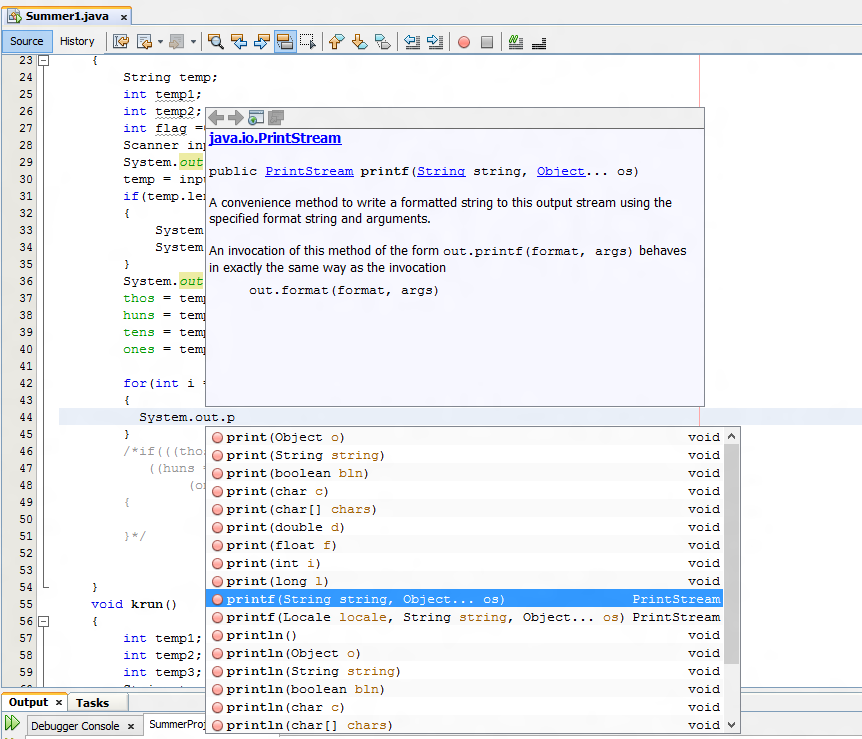 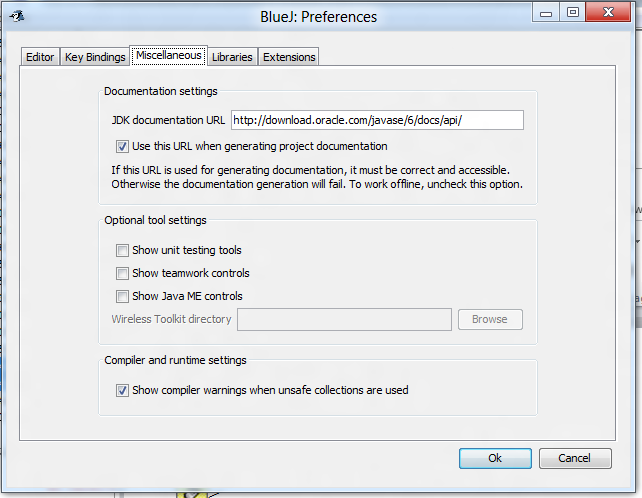 Introducing the Java API
Online Documentation: http://docs.oracle.com/javase/6/docs/api/
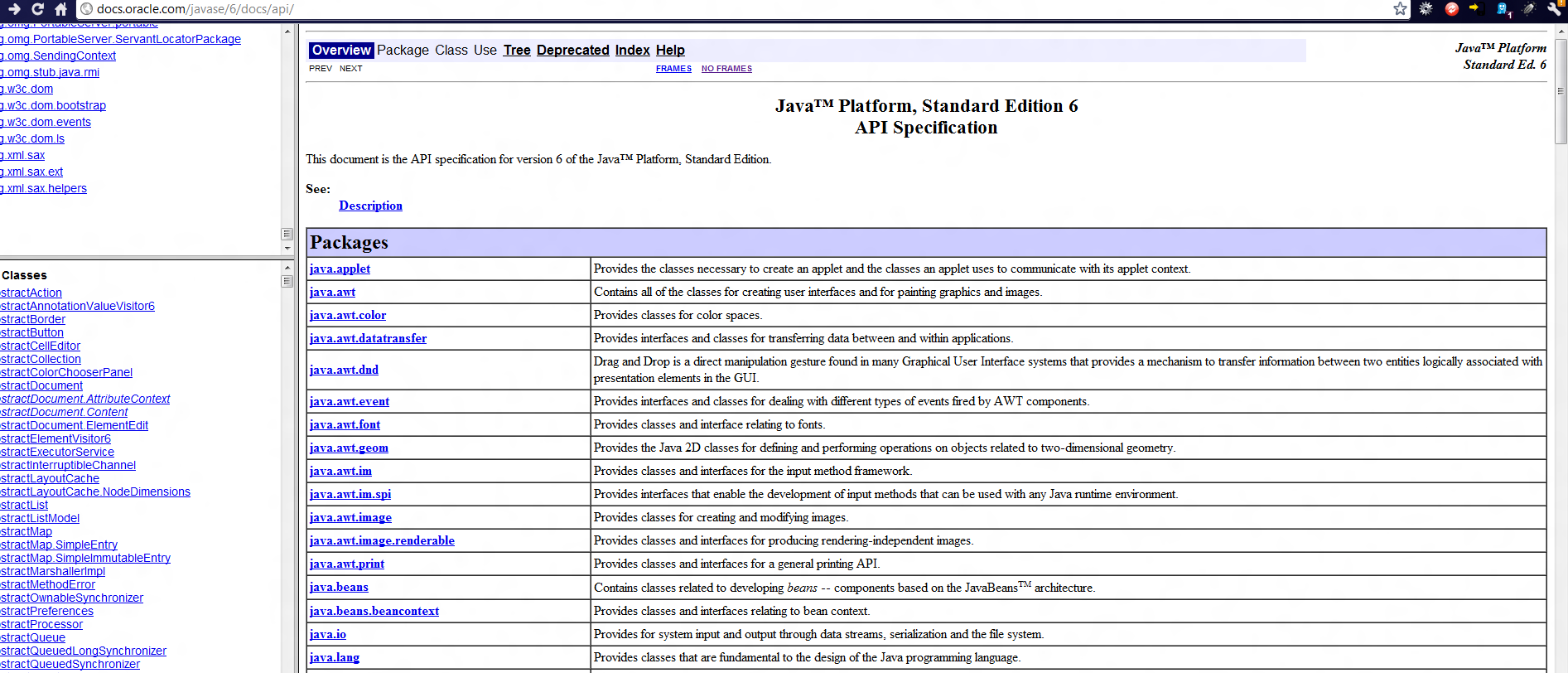 All the things you should know but no one ever told you
Java is slow but still the predominate globally dev’d language
Re-usable
secure
NoClassDefFound error
Your Environment & class paths
.jar = .zip
Commands:
javac HelloWorld.java;//produces HelloWorld.class
java HelloWorld
‘What every programmer should know about…’
Unicode
Security 
The internet 
Android programming =ish java
C# is java for Microsoft (Their VM is called CLI)
Best way to learn is to do a personal project!
Structured Vs. Objects
Blueprints = class
Batmobile = Object


	=


	
	=
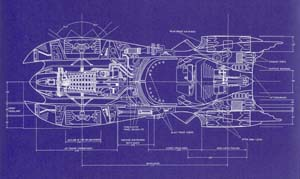 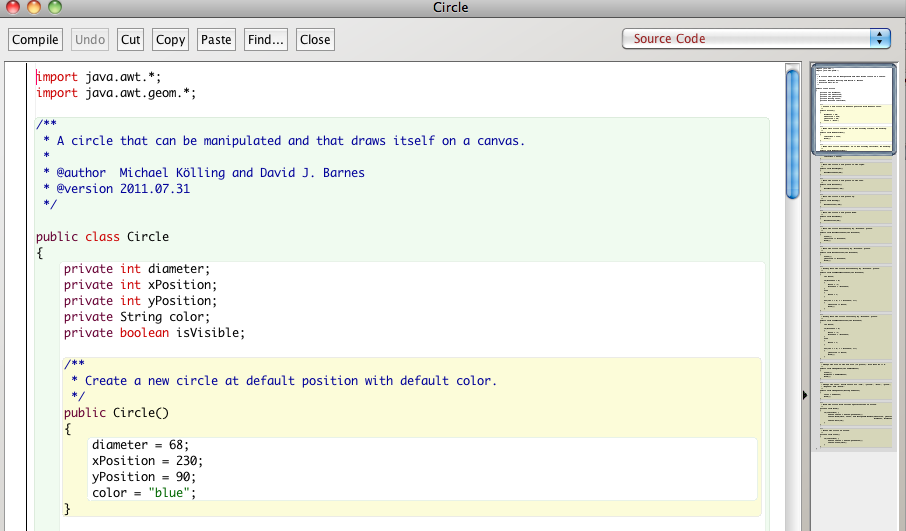 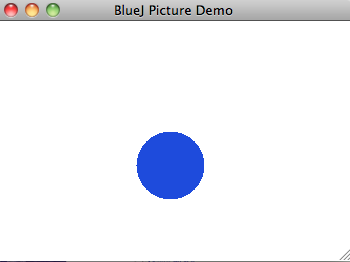 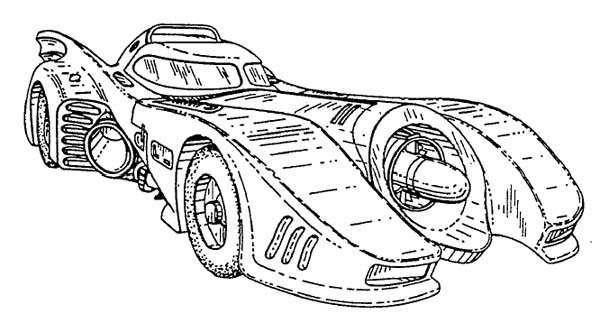 [Speaker Notes: Programming example here]
Project 1
Create a class, with one method 
Arrays are collections objects in Java but have special syntax 
int input;
int[] inputArray;
inputArray =  new int[4];
Object[] objArray = new Object[4];
String[] names = new String[10];//the array is null’ed
No segfault, ArrayIndexOutOfBoundsException
Output
System.out.print ("Testing All the possible values\n");
System.out.println("Testing All the possible values");
System.out.printf("%d", inputArray[0]);
Remember: BlueJ Projects = Directories
Questions
How is Java different from other languages?
What is the JVM?
What does the JVM do?
How is a class different from an Object?
What is a .class file?
What is the NoClassDefFound error?
What is the best way to learn a language like Java?